China and Global Talent Development:An Innovative Curriculum of Soft Landing
Ye-Sho Chen, Ph.D.
Director of Emerging Markets Initiative
Associate Director of International Franchise Forum
John W. Dupuy Endowed Professorship
Professor in Information Systems and Decision Sciences
E. J. Ourso College of Business
Louisiana State University
Email: qmchen@lsu.edu
Website: http://isds.bus.lsu.edu/chen
Acknowledgement: Funded Partially by the Business and International Education Program, 
U.S. Department of Education
April 27, 2011
University of Sao Paulo
1
China and Global Talent Development
Ex: NBA & Yao Ming
(Sources: Zeng & Williamson, Dragons at your Door, 2007 & Perkowski, Managing the Dragon, 2008)
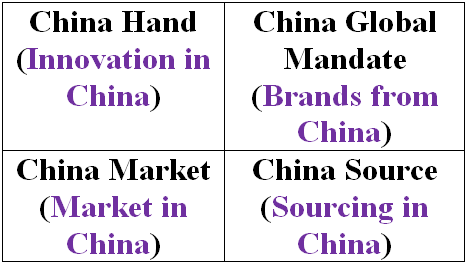 Broad
Extent of Cost Advantage
Narrow
Local
Global
Role of China
April 27, 2011
University of Sao Paulo
2
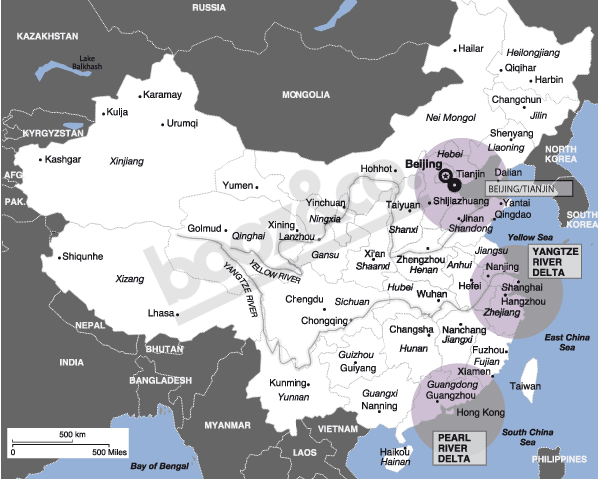 April 27, 2011
University of Sao Paulo
3
(Source: www.booz.com/global/home/what_we_think/the_china_strategy/47656646)
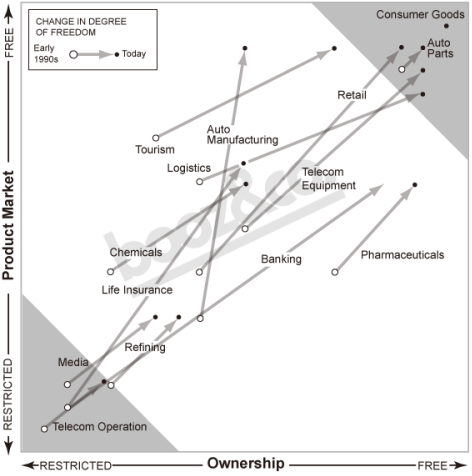 April 27, 2011
University of Sao Paulo
4
(Source: www.booz.com/global/home/what_we_think/the_china_strategy/47656688)
Old Microsoft: “Put Microsoft Products on Every PC”
Start Here: $300 x 100M
Millions of pirated copies …
Law suits …
Angry consumers …
Turning to Linux …
April 27, 2011
University of Sao Paulo
5
New Microsoft: “Your Potential, Our Passion”
Bridging the Technology Gap by Cultivating the New Generation of Technology Entrepreneurs at the Bottom of the Pyramid.
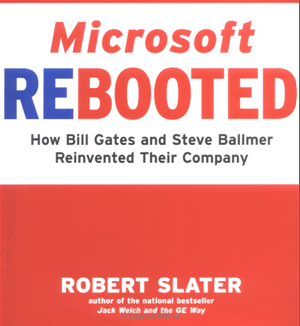 Grown up with Microsoft
Cultivating Loyal Consumers and Having Abundant of Opportunities to Make Moneys, e.g., $10 x 9M + $5 x 1M + … + $200 x 1M + …
(Source: Amazon.com)
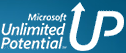 (www.microsoft.com/unlimitedpotential)
Start Here: $4 x 900M
April 27, 2011
University of Sao Paulo
6
(Source: “How Microsoft Conquered China” (money.cnn.com/magazines/fortune/fortune_archive/2007/07/23/100134488))
Soft Landing Curriculum
April 27, 2011
University of Sao Paulo
7
The “Crashed” Man
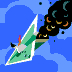 April 27, 2011
University of Sao Paulo
8
Soft Landing
Soft landing is a process which helps a company from one country to land softly – without crashing, into the market of another country. (National Business Incubation Association)
Incubator as a Soft Landing Zone (Mencin & Erikson 2009)
Connecting key decision makers of demand and supply networks
Proven services of revenue generation
April 27, 2011
University of Sao Paulo
9
Leveraging the Global Networked Resources
Louisiana Business and Technology Center  (www.bus.lsu.edu/lbtc) and its networks
Our Partner in Brazil Universidade de São Paulo and its networks
Our Partner in China, Central University of Finance and Economics in Beijing, and its networks
April 27, 2011
University of Sao Paulo
10
The Italian Man
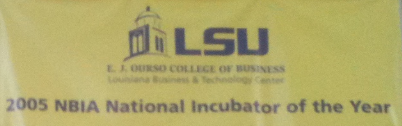 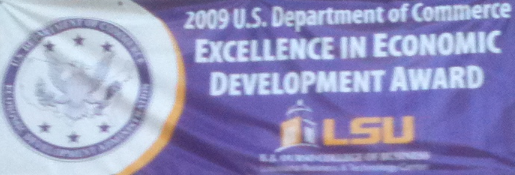 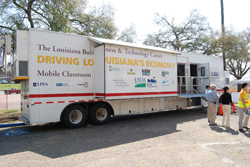 (www.bus.lsu.edu/students/news/stories/2010.05.18_DAG.asp?dept=12)
April 27, 2011
University of Sao Paulo
11
Soft Landing Curriculum
It provides a platform for students and business communities to engage in global entrepreneurship via
Course content development
Social network development
Study abroad
Business plan development
New business incubation
Resource pooling and leveraging for business advancement 
The goal is to help both parties to 
Reduce risks and costs of their investments 
Cultivate talented employees and partners
Create success storytellers
April 27, 2011
University of Sao Paulo
12
Examples of Soft Landing Curriculum:U.S.  China & China  U.S.
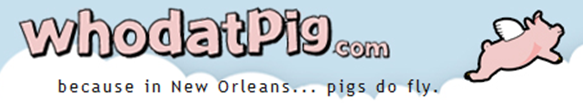 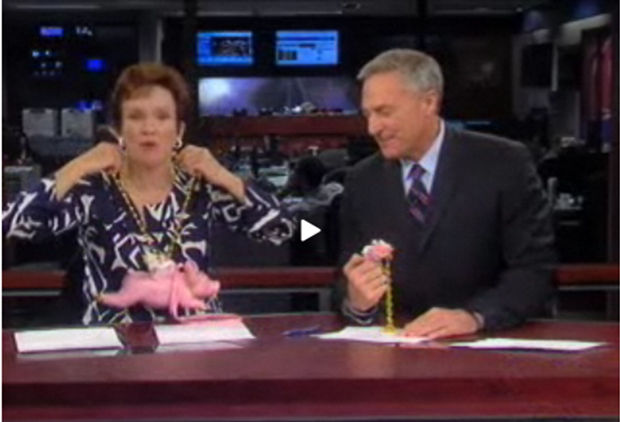 The Smoothie Man
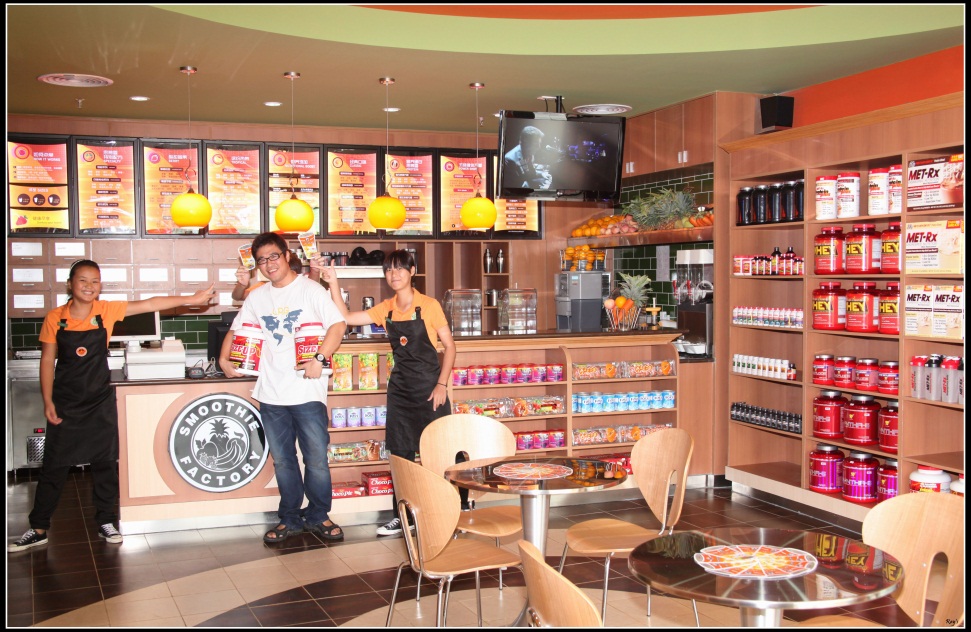 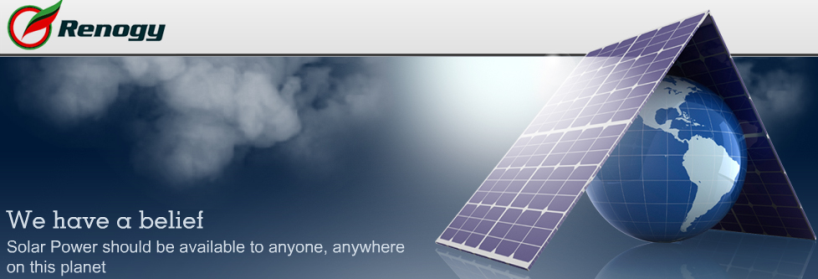 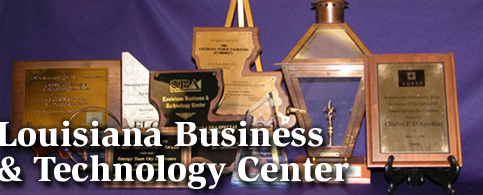 April 27, 2011
University of Sao Paulo
13
The Harvard Lady - Yunan Yuan
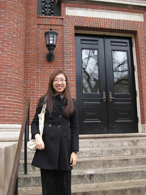 LSU STUDENT PRESENTS U.S.-CHINA RELATIONS RESEARCH AT HARVARD
(www.bus.lsu.edu/students/news/stories/2009.03.27_Yuan_Harvard.asp?dept=64)
April 27, 2011
University of Sao Paulo
14
The MIT Man- John Casey
Took Entrepreneurship in China course  in Spring 2008
President of Mandarin Association of Language and Life at LSU in 2008/2009 
Critical Language Scholarship to China in the summer of 2009
Pursuing Bioengineering PhD at MIT in Fall 2009 
Associate Director, MIT $100K (www.mit100k.org)
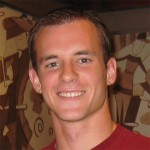 April 27, 2011
University of Sao Paulo
15
The China Lady - Maggie Hicks
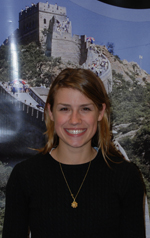 LSU STUDENT TO INTERN FOR LOUISIANA-BASED COMPANY IN CHINA
(www.bus.lsu.edu/students/news/stories/2007.11.27_Hicks_China.asp?dept=64)
April 27, 2011
University of Sao Paulo
16
The Language Man - Ronald Courville
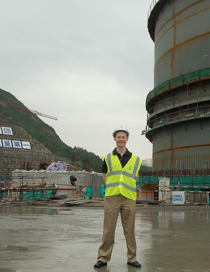 LSU FLORES MBA STUDENT EXPERIENCES INTERNSHIP OF A LIFETIME
(www.bus.lsu.edu/students/news/stories/2011.01.04_MBA_Intern_China.asp?dept=64)
April 27, 2011
University of Sao Paulo
17
Lessons Learned: Characteristics of Success Storytellers – “PhD” Students
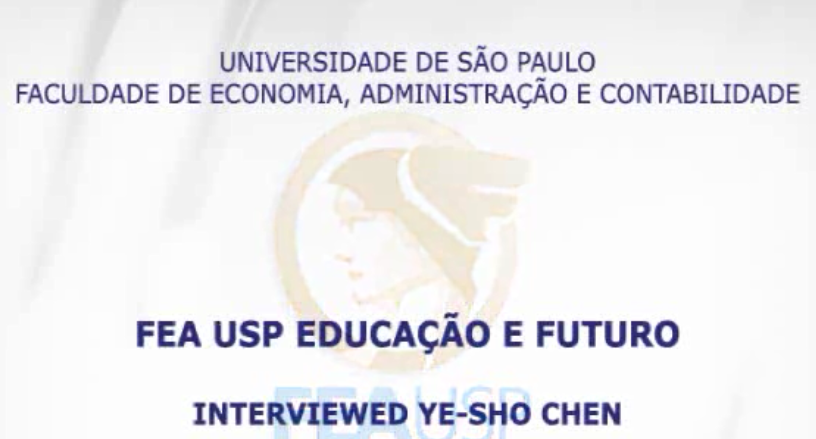 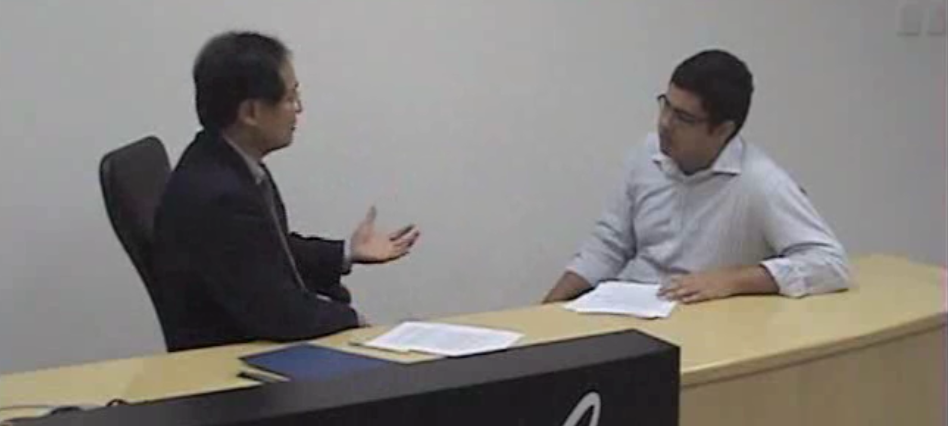 www.bus.lsu.edu/students/news/stories/2010.06.29_Chen.asp?dept=64
April 27, 2011
University of Sao Paulo
18
Lessons Learned: Resource Pooling & Leveraging – Elevator Speech Skills
The Flip-Flop Man (www.feelgoodz.com)
Green Manufacturer 
in Thailand
+
Social Entrepreneurs 
in New Orleans
+
Whole Food Store Networks
in U.S.
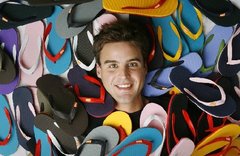 www.bus.lsu.edu/sei
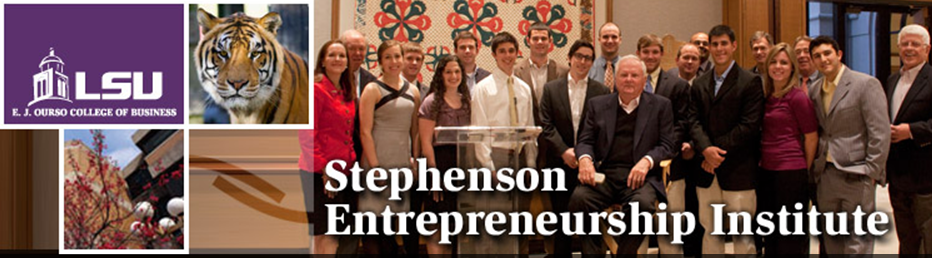 April 27, 2011
University of Sao Paulo
19
Lessons Learned: Sustainable Supply Chain – Green + Disaster
Hurricane Katrina in 2005 & 
BP Gulf of Mexico Spill in 2010
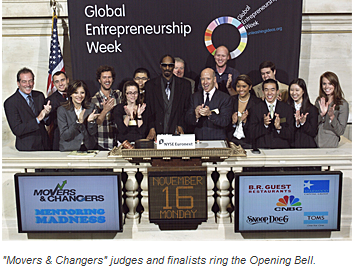 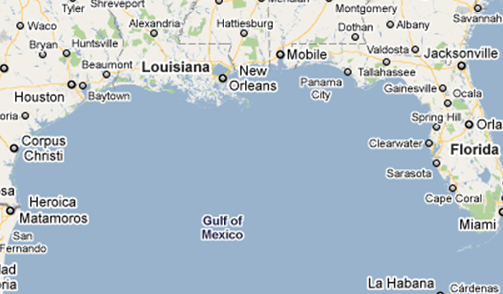 exchanges.nyse.com/archives/2009/11/entrepreneur_leaders.php
Map.google.com
www.bus.lsu.edu/sdmi
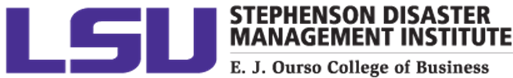 April 27, 2011
University of Sao Paulo
20